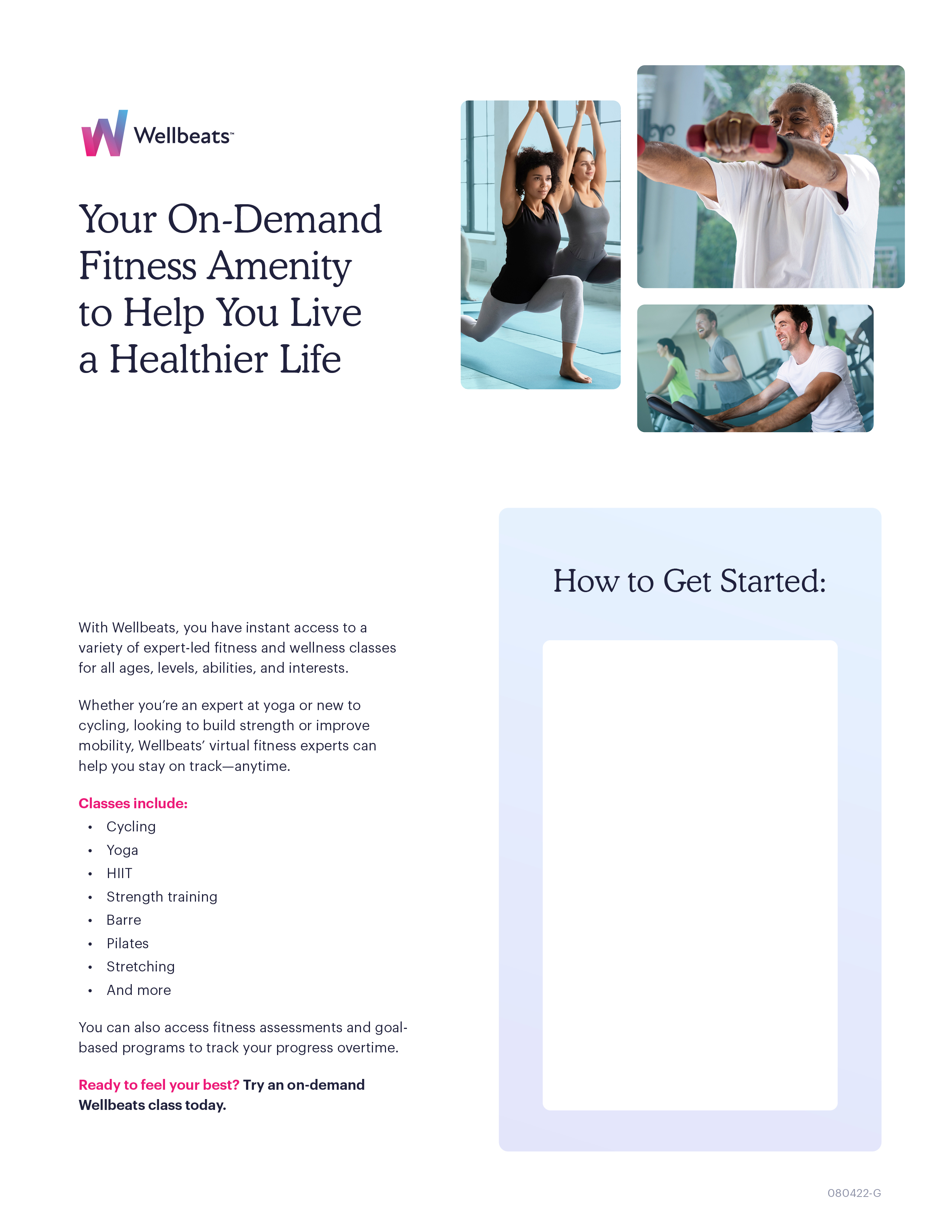 Welcome to Wellbeats! 
All [Your Company Name Here] [residents/members] can enjoy exclusive, complimentary access to Wellbeats: an on-demand video streaming platform.
[Your Wellbeats facility instructions and contact information here]